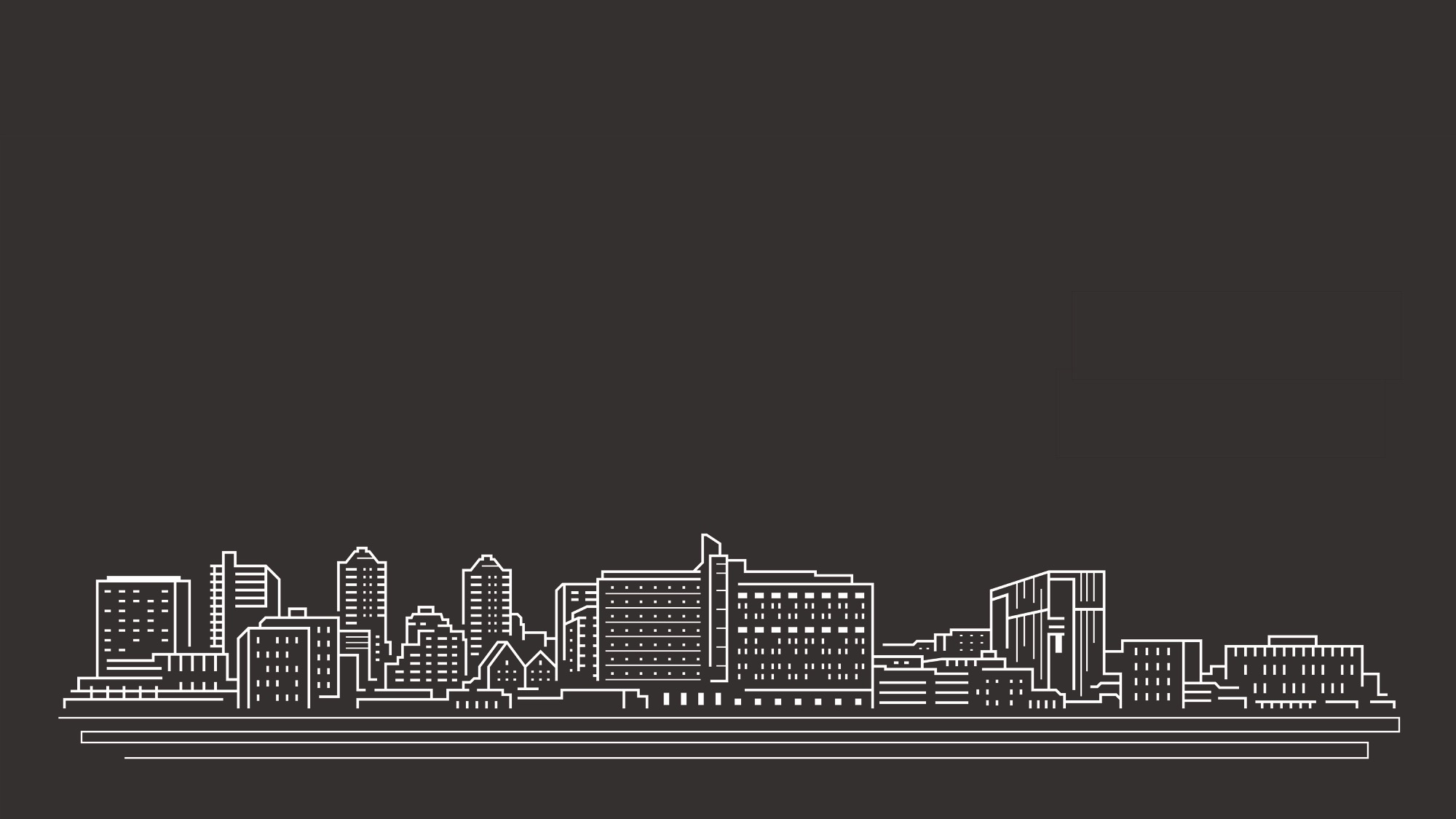 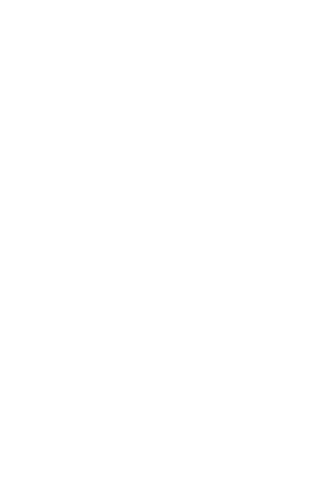 Egil Hollund, kommunikasjonssjef
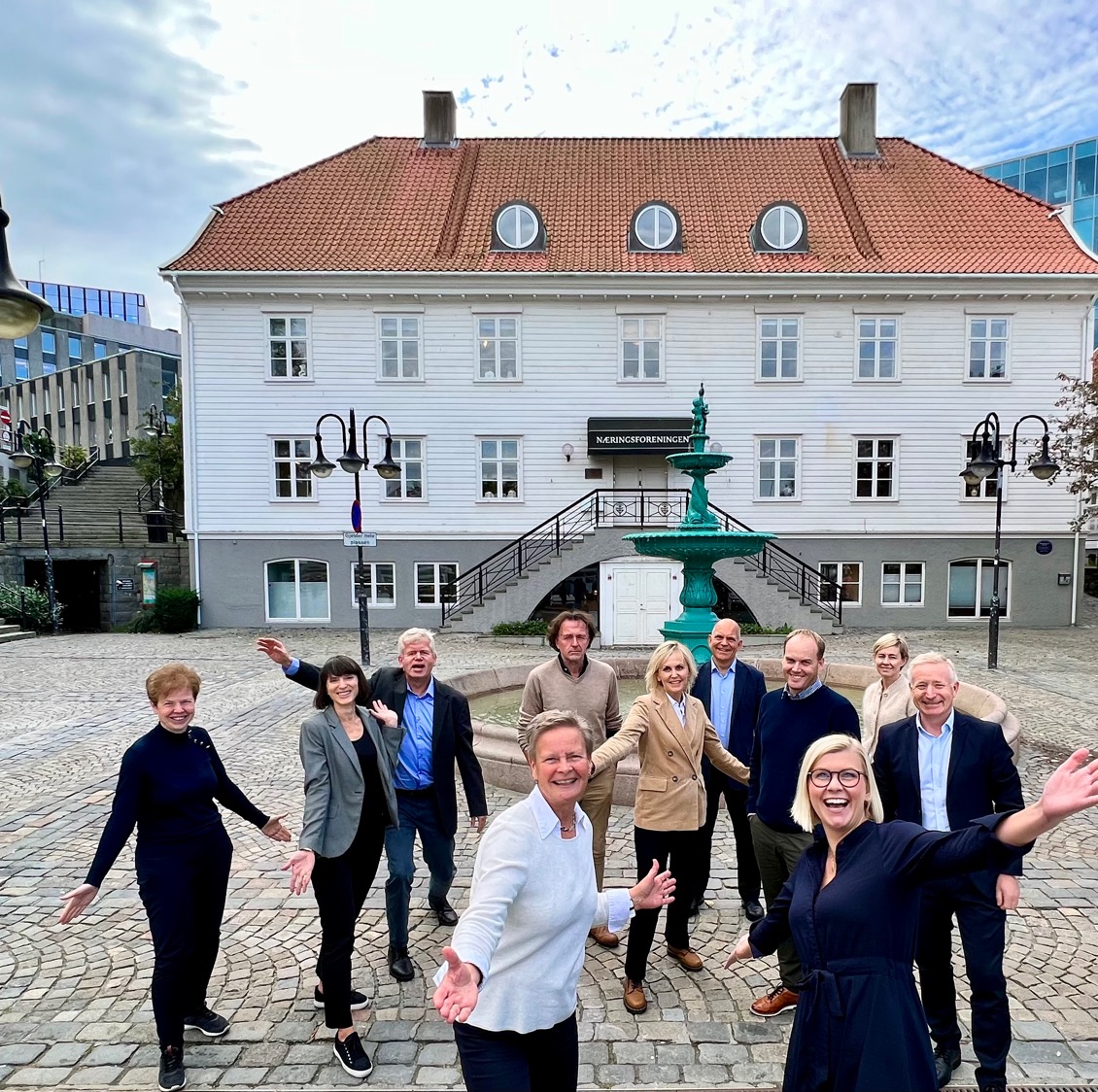 Regional interesse- og nettverksorganisasjon for næringslivet
Etablert i 1836
2000 medelsbedrifter
17 ansatte
Til stede i 17 kommuner
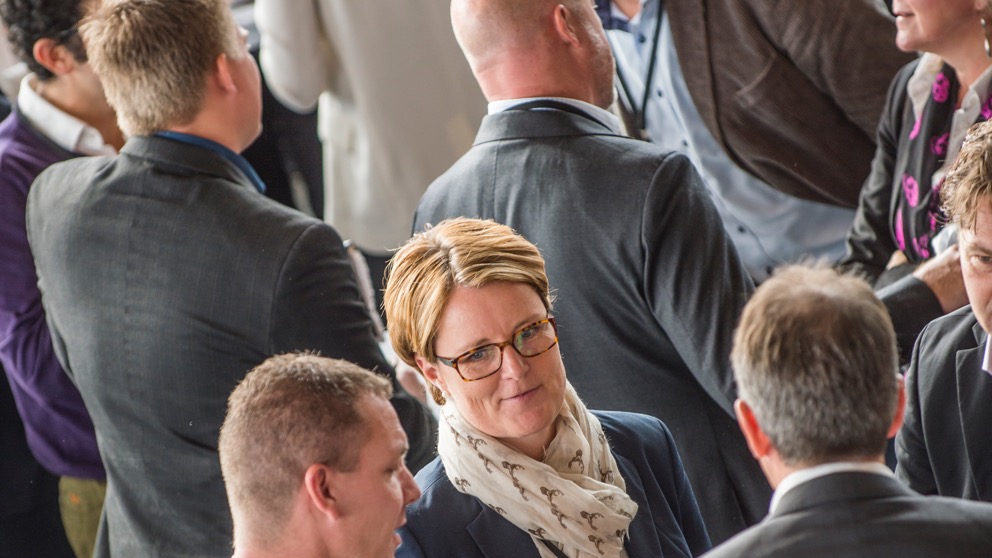 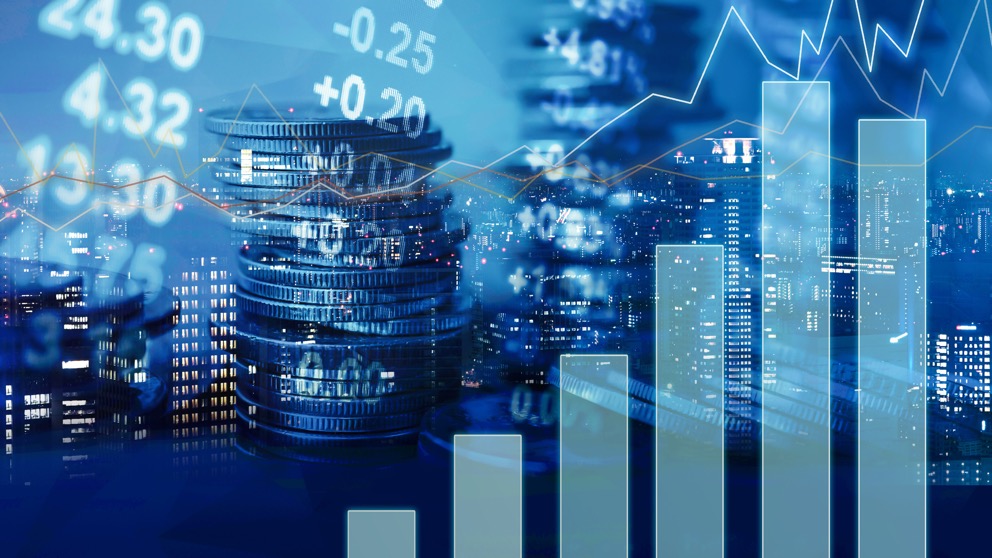 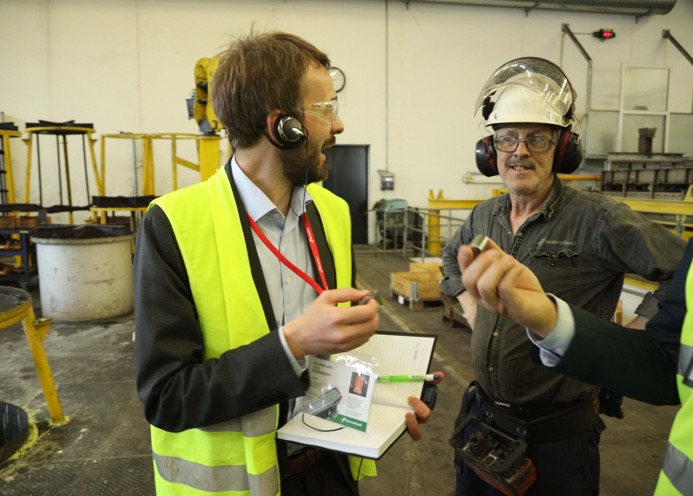 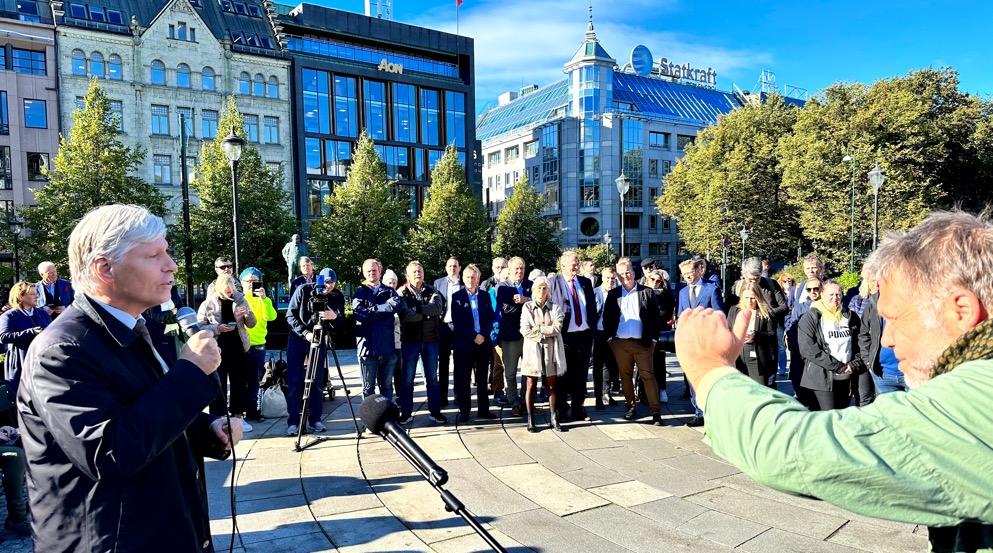 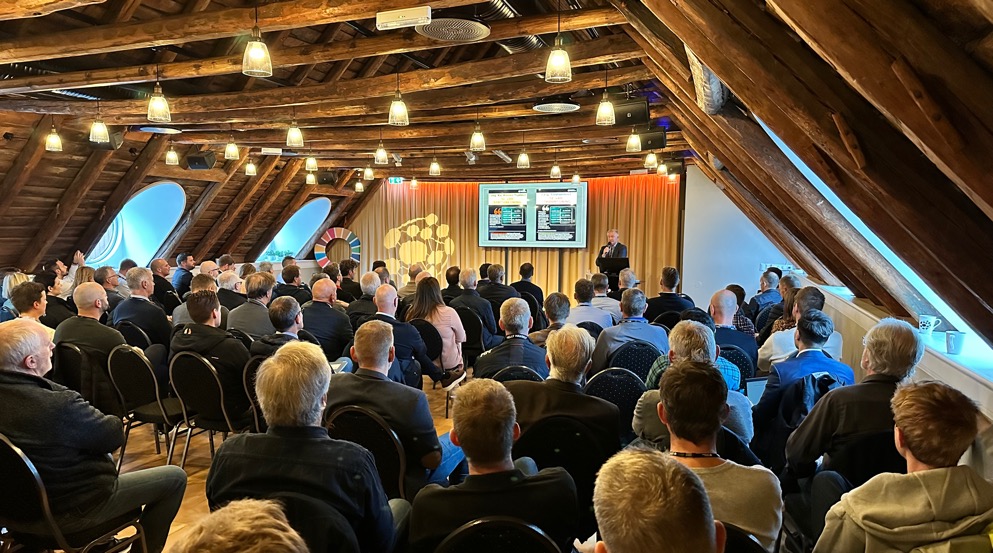 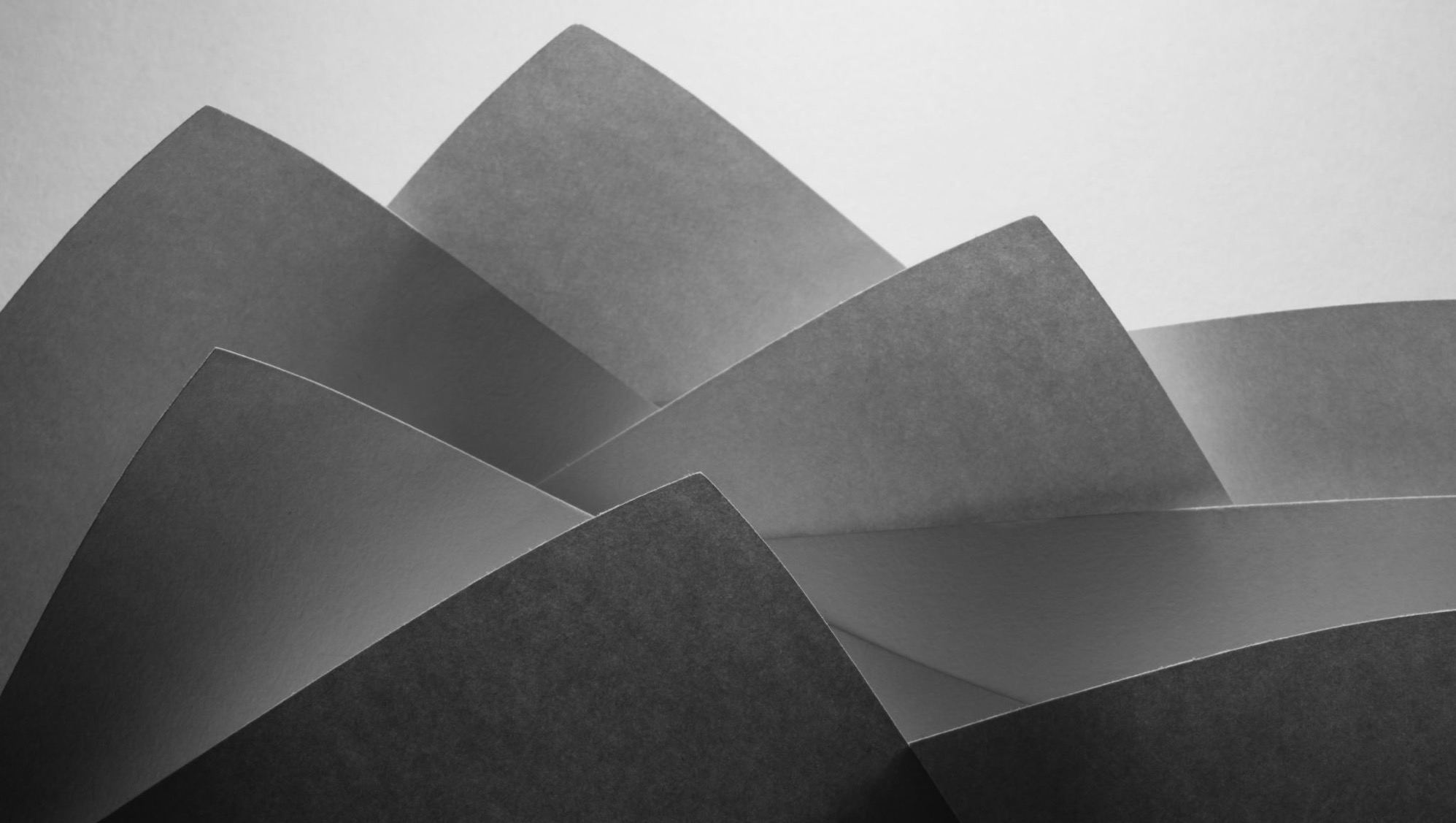 Hva gjør du som praksisstudent hos Næringsforeningen?
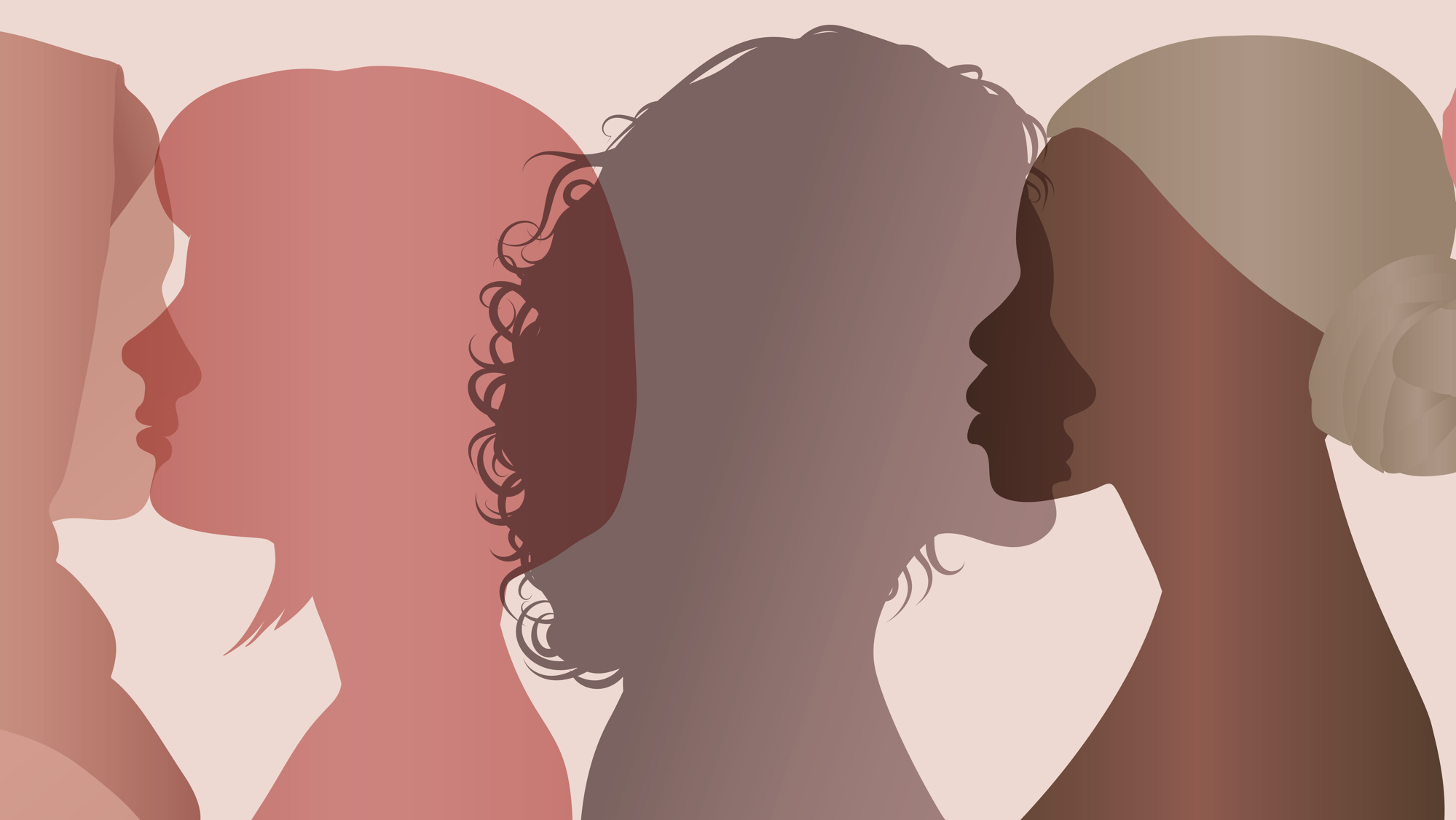 PROSJEKT: Hvordan står det til med likestilling og mangfold?
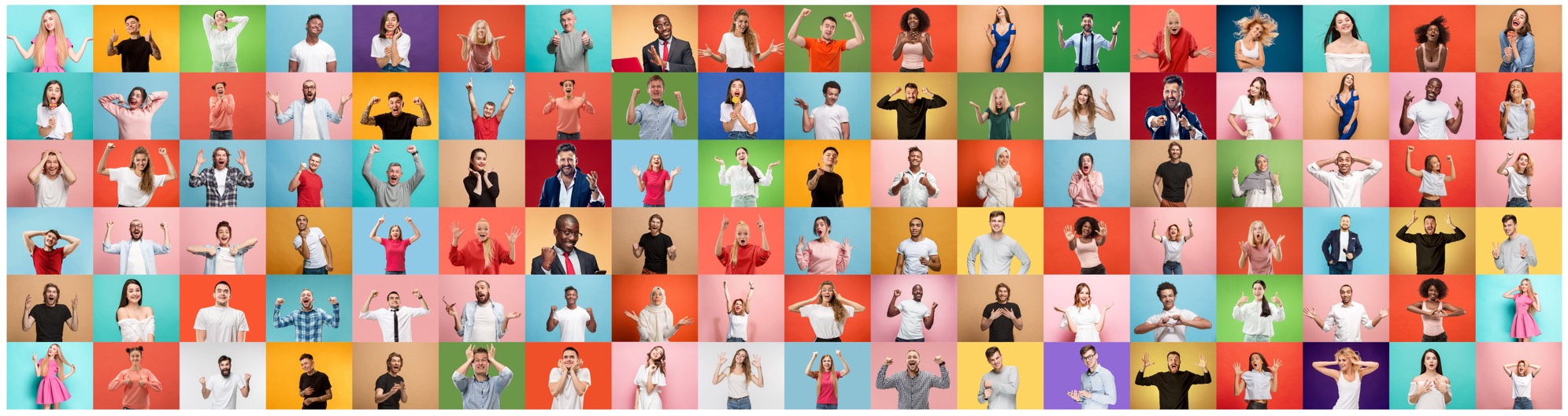 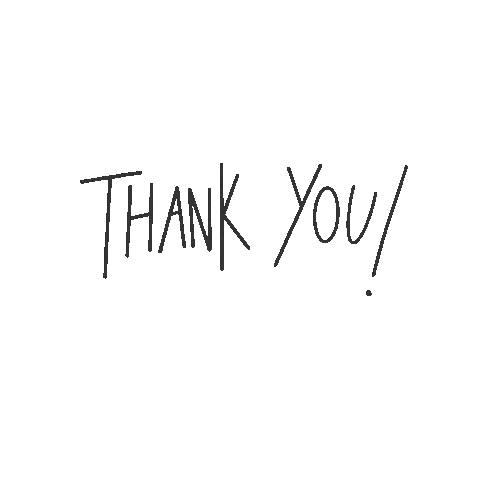